Typical NC in Warm Modules
Following X-ray campaign
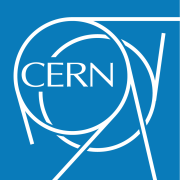 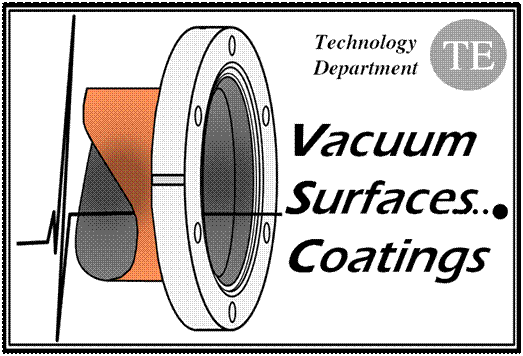 V. Baglin (21/8/12)
CERN TE-VSC, Geneva
LRFF - 21st August 2012
X-ray campaign
Started in January 2011 – to be finished at next TS
1800 X-rays taken
95NC (~ 5 %)
58 vacuum sector concerned out of 190 at room temperature (88 sectors at cryogenic temperature)
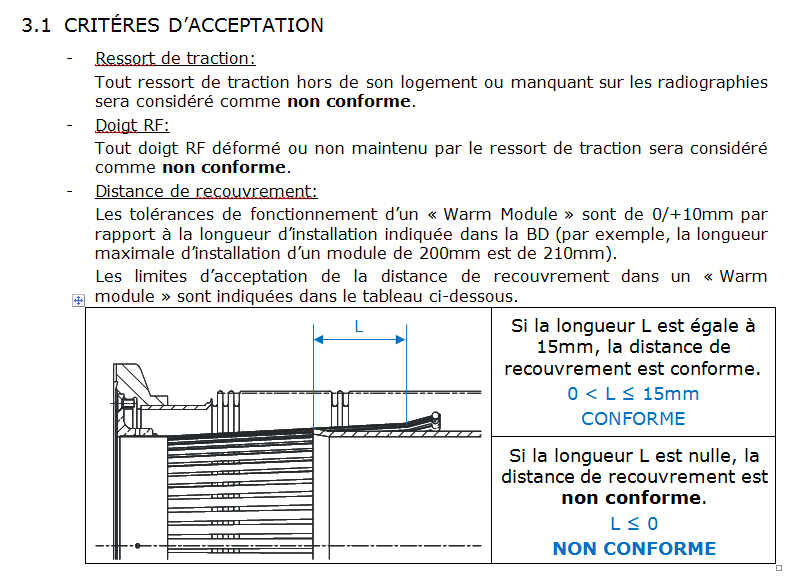 Example of documentation
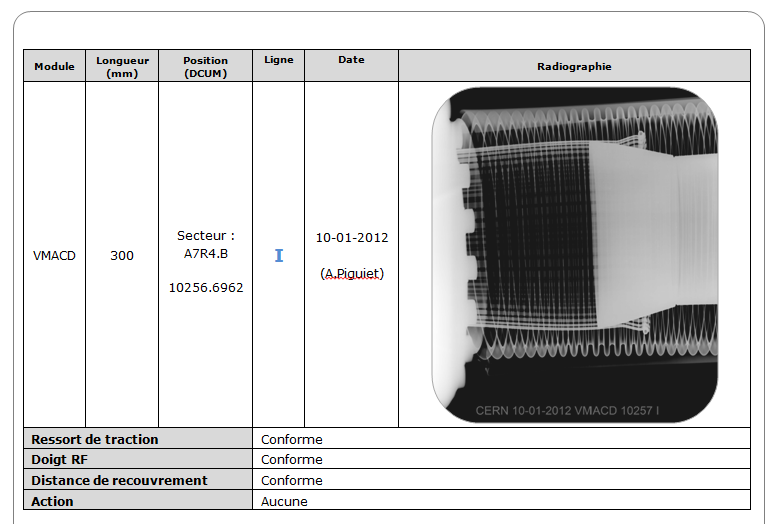 Reparation campaign
Started during winter technical stop 2011– 2012 :
A5L1.B, A4L2.C, A4R2.C, IP5.X, A4L8.C, A4R8.C repaired
Remains 52 vacuum sector

To be continued during LS1 :
All vacuum sector to be open for activities other than VSC will be repaired
Currently ~ 110 vacuum sectors are foreseen to be opened

Remains 18 vacuum sectors not opened
i.e 29 NC which need to be classified “use as is / repair “
according to X-ray
according to pressure activity in the vicinity
according to impedance simulation
according to impedance measurement
Typical NC
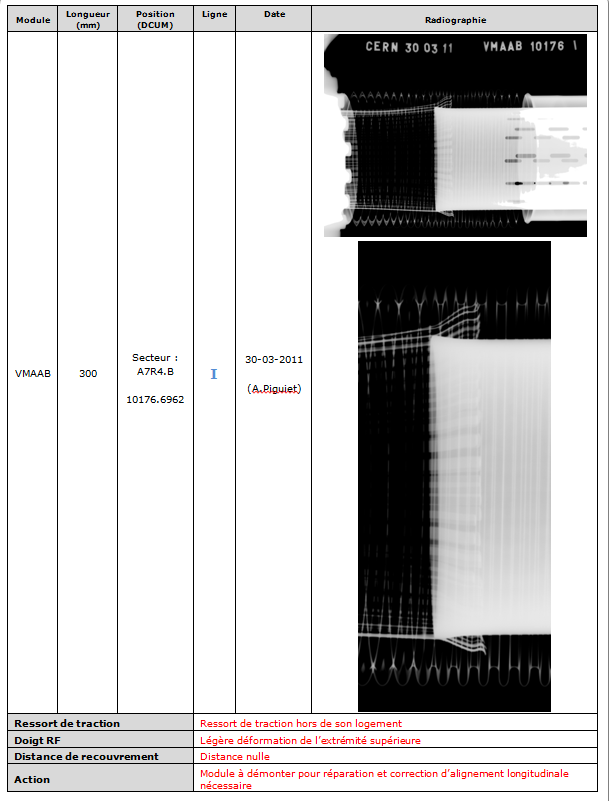 Spring out

Deformation

Zero length overlap

Is this acceptable impedance wise ?
Typical NC
Spring out

Deformation

Aperture restriction
beam is passing trough since years

Is this acceptable impedance wise ?
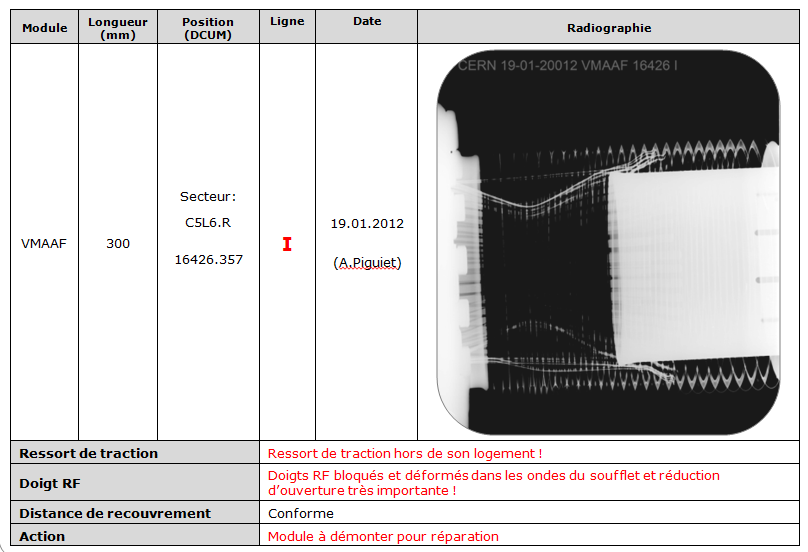 Typical NC
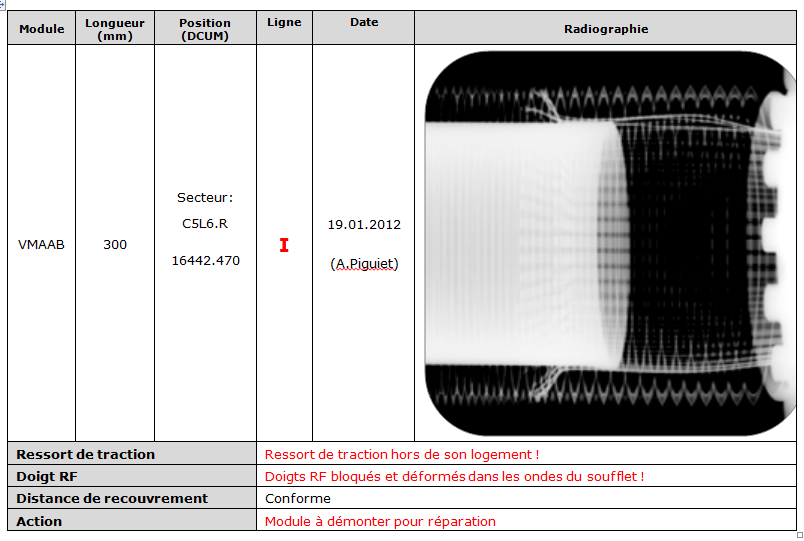 Spring out

RF fingers blocked

Overlap acceptable

Is this acceptable impedance wise ?
Typical NC
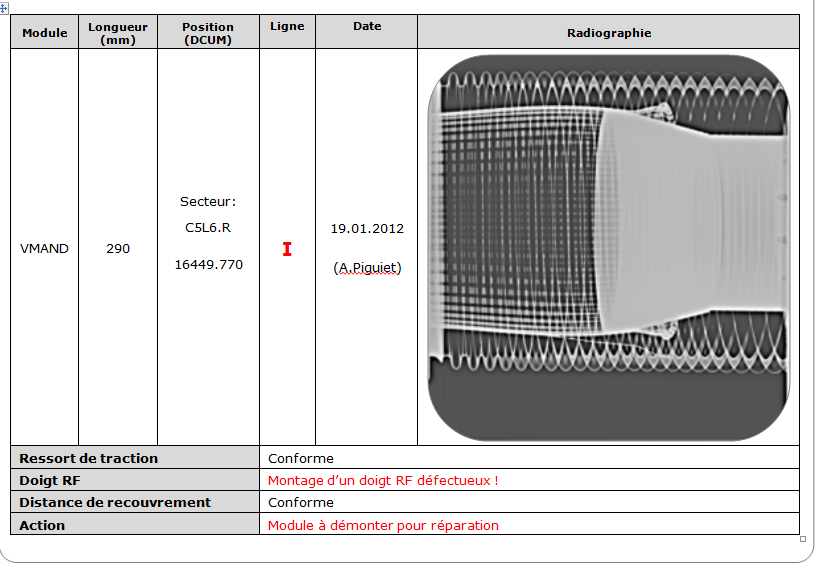 Spring in place

1 RF finger out

Overlap acceptable

Is this acceptable impedance wise ?
Typical NC
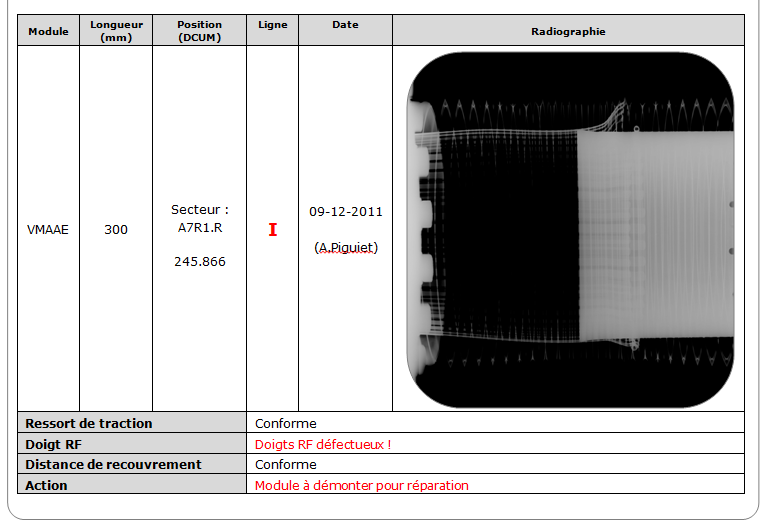 Spring in place

some RF fingers out

Overlap acceptable

Is this acceptable impedance wise ?
Typical NC
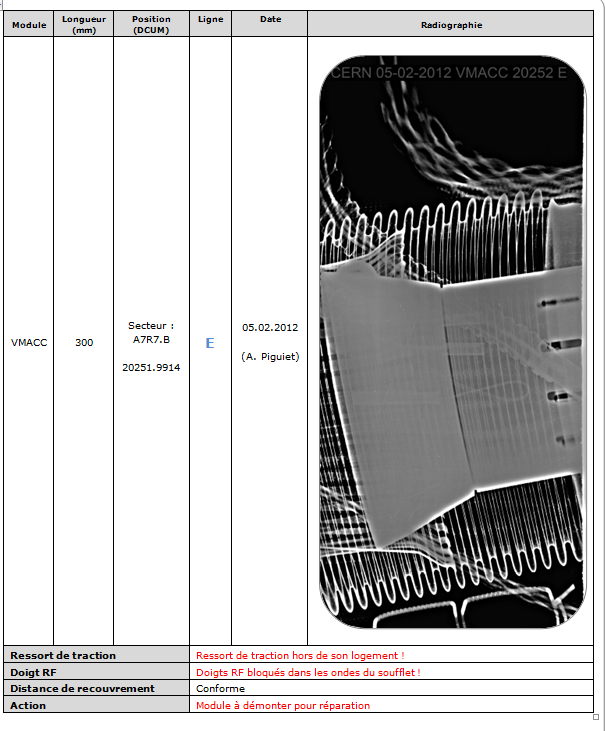 Spring out

RF fingers blocked

Overlap acceptable

Is this acceptable impedance wise ?

Triggered a BD of fill 2978

Increase vacuum interlock => use as is for beam vacuum performances
Conclusions
X ray campaign of warm module is (almost) finished !

95 NC disseminated in 58 vacuum sectors (30 % of total vacsec)

66 NC will be repaired (70 % of total NC)

29 NC are actually foreseen not to be repaired in 18 vacuum sectors

The repair of all NC would imply  15 % more activities in the tunnel => not acceptable

A sorting must be done by LRFF to:
Propose the repair of critical VM
Minimise the number of interventions